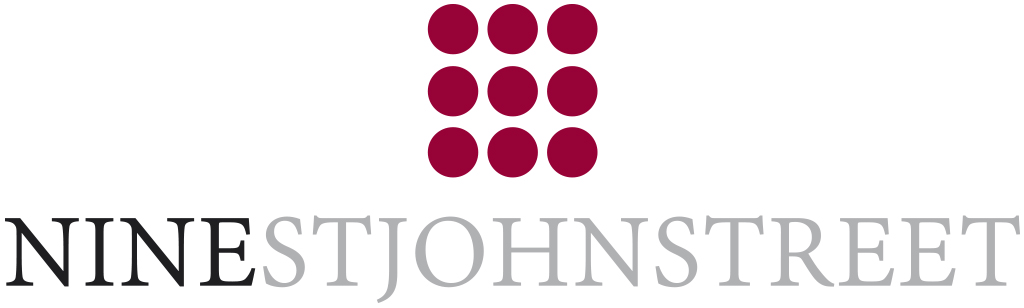 Employer Protection in the time of Pandemic – A Holistic View?
Ed Morgan QC
12 January 2022
1
2
Why injunctions, why now?
3
Market Forces?
Department for Business, Energy and Industrial Strategy Government Consultation on Non-Compete Clauses [Dec 2020-Feb 2021]:
“In 2016 the Government published a Call for Evidence to better understand how non-compete clauses are used and why, and to look at their prevalence in the UK and the benefits and disadvantages associated with them. Although the Government did not take forward any actions at that time, Covid-19 has had a profound impact on the labour market and the Government is looking at measures to unleash innovation, create the conditions for new jobs and increase competition. That is why we are now seeking views on options to reform non-compete clauses. 
and
” We are also seeking views on an alternative option to make post-termination, non-compete clauses in contracts of employment unenforceable.”
4
Government Perspective?
”The legal principles relevant to non-compete clauses form part of the doctrine of restraint of trade. The courts have recognised the tension in this area between a person’s freedom to trade, and the need to uphold contracts and to protect legitimate interests, as part of a contract. The task of the court is to balance these competing aspects of public policy.”

“All non-compete clauses, and other restraints of trade, are presumed to be unenforceable unless they are demonstrated to be reasonable. A non-compete clause will only be reasonable and enforceable if (i) it protects a legitimate business interest of the ex-employer, and (ii) it is no wider than reasonably necessary to protect that legitimate business interest. The onus of proving reasonableness in both these respects is on the employer. It follows that a non-compete clause is only enforceable if an employer has demonstrated, to the court’s satisfaction, that it is reasonably necessary to protect its legitimate business interest.”
5
The Options?
Mandatory Compensation (Germany, France and Italy)
With 
Complementary Measures (disclosure and default unenforceability, statutory max period etc)
Or
Prohibition on Non-Compete provisions:
The Government recognises that there are arguments against prohibiting the use of non-compete clauses, including that such clauses can help protect legitimate business interests and prevent harm to a business through, for example, loss of confidential information. However, it is important to note that this consultation seeks views on targeted and specific reforms to post-termination non-compete clauses in contracts of employment.
6
Other Protections?
‘The consultation does not seek views on confidentiality clauses, intellectual property law or other means to protect legitimate business interests. 
Those are separate areas that should not be confused with non-compete clauses. Intellectual property rights will protect the legitimate interests of a former employer and operate independently from any contract between an employer and its employees. For example, the law of confidence will prevent current or former employees from personally using their employer’s trade secrets or confidential customer lists. Similarly, trademark and passing-off law will prevent former employees from suggesting that they have a connection with the business in which they formerly worked unless the former employer agrees to this. Copyright law will prevent a former employee from copying written works created in the course of his former employment where he does have the consent of the former employer. ”
7
Initial Issues?
Employees, workers, or both? 
Meaning of ‘non-compete?
Prohibition of contractual rather than proprietory claims?
Freedom of contract?
What of the prohibition against ‘adequacy of consideration’?
What is meant by a fair settlement?  
Does this re-write the contractual bargain?
8
ELA Response?
Paul Goulding QC and Jonathan Chamberlain 
111 pages
“5.1. Whilst COVID continues to have a massive impact on the economy overall, we have not seen any evidence of any material change of circumstances relevant to post-termination restraints since the Government􀂶s 2018 response to the 2016 Call for Evidence on Non- Compete Clauses.” 
5.2	The survey (see Part 4) that ELA has conducted for the purposes of this consultation of interested businesses revealed no appetite for substantial reform, even though it was conducted after the current pandemic began and whilst those employers were preparing for business life after it has ended. 
And….
9
ELA Response contd.
5.4 This law forms part of the common law in general, and the doctrine of restraint of trade in particular. It has been developed by the application, development and refinement of principles in light of the facts and circumstances of individual cases. The courts aim to strike a balance between competing public interests of the employer in protecting its business, the employee in working as he or she wishes, and both parties in seeing their contractual bargain upheld. 
And 
5.7. The law draws a clear line between the employee's skill and knowledge and the employer's trade secrets, but policing that line is very difficult in practice. It is rarely obvious what belongs to whom. A non-compete clause helps largely avoid these ambiguities by setting out clearly for whom the employee can and cannot work, in order to protect the employer's trade secrets. That clarity is of value not just to employers and employees but also investors, who see non-competes for example as protecting the employer's assets (and therefore their investment) in the crucial stage before formal intellectual property rights are crystallised.
10
Market Realities?
Remote working or furlough 
Rotational shifts/attendances 
Increased reliance upon IT Systems and remote log in
Use of home devices 
Sickness monitoring and verification 
Reduced Managerial oversight 
Increased regulatory control  [e.g. ICO ss149-155 DPA 2018 ]
Criminal liability [s1 Computer Misuses Act 1990]
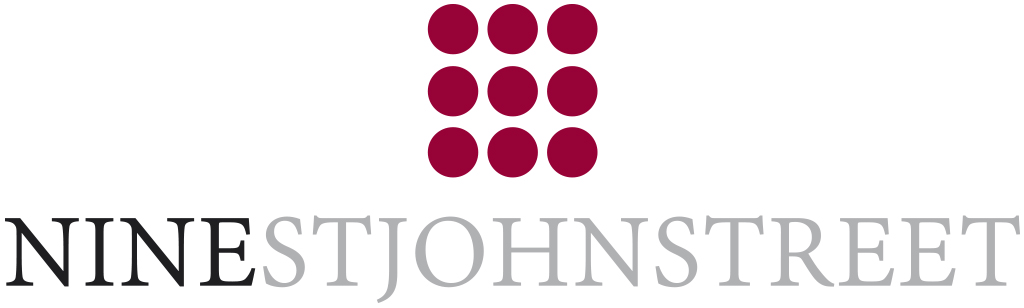 11
The Basics?
12
Legal Context?
Corporate governance
Employment Tribunal claims 
High Court Litigation 
Shareholder and other entitlements 
Property Rights (copyright, passing off etc)
Continuing duties to clients/customers 
Data protection issues
Regulatory compliance
13
At a glance?
Covenants presumed unenforceable 
Unless demonstrated to be reasonable at inception of relationship (i.e. legitimate business interests and proportionality)
Fact sensitive application of the judicial guidance 
No repudiatory breach on the part of the employer
Discretionary nature of interlocutory remedies
Peninsular Securities Ltd v Dunnes Stores [2020] UKSC 36 – restraint of trade and policy
Quilter Private Client Advisors Ltd v Falconer [2020] EWHC 3294
14
The contractual route?
What are the provisions (express or implied) of the contract? 
How are the contractual terms to be construed? 
How do the provisions relate to the operational role of the defendant in the undertaking?
What is the business interest(s) to which the provision is directed? 
Can the restraints be considered reasonable and proportionate? 
See: Yoo Design Services Ltd [2021] EWCA Civ 560 at 47-51
15
Interim Injunction?
Restraining injunctions 
Mandatory injunction [CPR 25.1 (1) (a) and (c)]
Pre-action disclosure [CPR 31.16 (1) (d] (i) (ii)
Guidance White Book Vol 2 Section 15 . 

American Cyanamid
Serious issue to be tried?
Balance of Convenience?
Inadequacy of damages?
Speedy trial? 
Cross undertaking as to damages?
16
Interim Injunction?
Can the relief sought be clearly defined? 
Timing [real urgency? Notice?] PD25 para 3.4
Full and Frank Disclosure 
Duration of Order/contractual restriction?
Undertakings and enforceability? 

Lawrence David v Ashton [1989] ICR 123 - scope
Schillings International LLP v Scott [2018] EWHC 1210 (ch) – duration
Unilever Plc v Proctor & Gamble Co [2000] 1 WLR 2456 – admissible evidence
Birch v Birch [2017] UKSC 5 – 		) release from undertakings
Schettini v Silvestri [2019] EWCA Civ 349	)
17
Inspection and delivery up?
Examination of devices
Personal or corporate devices
Rights to Privacy and/or convention rights [e.g. Art 8 ECHR)
Torts (Interference with Goods) Act 1977 s4

UTB LLC v Sheffield United [2018] EWHC 1663 (Ch) – definition of property 
McLennan Architects Ltd v Jones [2014] EWHC 2004 – electronic devices
Goodrich Actuation Services v Valente [2018] EWHC 3241 (Ch)
18
Costs exposure?
Front Loaded
Heavily weighted against the employee
Frequently Decisive 
Changing judicial approach: 

Digby v Melford Capital Partners Holdings LLP [2020] EWCA Civ 1647
Tillman v Egon Zehnder [2019] UKSC 32
19
A wider Perspective?
20
Springboard Relief?
Independent of any post termination covenant
Breach of express or implied duties of fidelity 
Not all preparatory action
Unfair competition advantage 
Relief based upon the advantage secured 
Contractual/equitable and proprietary basis

See: 
Stroma Building Control Ltd v Barr and Ors [2021] EWHC 239 –signed contract not crucial
Tinkler v HMRC [2021] UKSC 39 – estoppel by convention
21
Equitable Relief?
Is the primary Defendant a fiduciary? 
Is the primary Defendant a trustee or to be treated as such? 
Is there evidence of the rule against self-dealing or secret profit rule? 
Is there any evidence of misappropriation of information or property? 
Is it likely that the employee has done so in conjunction with others? 
Has there been a lack of disclosure on the part of the proposed Defendant? 
See: 
Nottingham University v Fishel [2000] IRLR 471
Bristol & West Building Society v Mothew 1998 Ch 
Item Software v Fassihi [2004] EWCA Civ 1244
22
Constraints?
Common Law duties 
Companies Act 2006 
Other statutory obligations  [e.g. s11 CDPA]
Duty of disclosure [Item Software?]
Obligation of dis-engagement
Constructive Trusteeship 
Accessory Liability 
Attribution of Knowledge 
Ivey v Genting Casinos UK 
El Ajou v Dollar Land Holdings Plc [1994] BCC 143 
Goyal v Florence Care Ltd [2020] EWHC 659 (Ch)
23
Potential Causes of action?
Breach of fiduciary duty / trust
Knowing assistance and/or knowing receipt 
Civil Conspiracy 
Economic Torts
Breach of confidence 
Passing off
24
Prospective Defendants?
Former employees/officers/directors
Their business associates
Newly created ventures 
New employers
25
A Criminal Perspective?
Fraud Offences
S1 and 2 of the Computer Misuses Act 1990
Directors Disqualification proceedings
Confiscation Orders

R v Asplin, Kearns and Jones [2021] EWCA Crim 1313
R v Sally Anne Jones [2021] EWCA Crim 1195
R v Martin [2013] EWCA Crim 1420
26
A Regulatory View?
27
Jurisdiction and duty to refer?
Which regulatory body [e.g. FCA/ICO]
Criteria for eligibility/participation in the sector
Standards of conduct 
Prima facie evidence of breach 
Threshold for referral 
The author of the referral

White v Southampton University Hospitals NHS Trust [2011] EWHC 825
28
Practice Strategy?
29
The Way Ahead?
A shift to proprietary remedies? 
Increasing client awareness?
Audit client protection as an aspect of corporate governance? 
Enhancing the policies and procedures adopted by clients? 
A more proactive and clearly defined control of information as a corporate asset?
30
Case Studies?
31
Case 1
Newco Ltd was incorporated in 2019. It is concerned in the marketing of IT related services. It comprises a board of 2 director investors and 7 full time employees; each of whom has a client account facing role. Six employees report to a senior Manager (Saville); who is not a director. He reports to the Board and has been tasked with development of the market profile and recruitment of key personnel.
Saville is approached by a client with a suggestion that he should form his own company and bring a couple of colleagues with him to service the client on an exclusive sub-contract basis.  Saville discusses the opportunity with 2 colleagues (Sly and Slope). They agree to join forces and proceed to incorporate their new vehicle: Mist Contracting Ltd.  The directors of Newco did not issue contracts and did not believe non-compete clauses were necessary because they were friends. 
1.	What advice would you give Newco? 
2.	What procedural causes of action might you  have in mind?
32
Case 2
Jones is a qualified accountant. He works for ABC Accounting Ltd. He is a senior employee who manages accounts and has direct contact with clients upon a week by week basis. Refused his annual bonus, he decides to set up a rival business and approaches a number of clients with his proposal. His notice period is 6 months. There is a provision of garden leave for the entirety of the notice period. There is a non-compete provision for a period of 12 months and a geographical radius of 12 months from any office of ABC. Jones is still employed. He has not been placed on garden leave; although he gave notice of resignation 3 months ago. 
What factors might influence your advice to ABC concerning the protective measures, including proceedings available to pre-empt loss of client(s).
33
Case 3?
Fred is a “partner” in Random House Accounting Ltd. It is agreed that he no longer fits the practice profile and he is to leave the practice in 3 months time. There have been extensive ‘without prejudice’ discussions between Fred and his “partners” with a view to permitting him to take a number of clients with him; on payment of an agreed damages formula.  The remaining ‘partners’ considered Fred to be out dated and unpopular. In fact, 55% of the clients approached wish to leave with Fred. The practice applies for injunctive relief. No mention is made of the discussions or the proposed damages formula.  The application has been made on the basis of breach of the duty of fidelity and/or breach of fiduciary duty.
How would you advise Fred?
What view is the Court likely to take if the full history is known?
34
Case 4?
Mr Hills is the Managing Director of Medical Products Ltd. It is a national operation with many public sector clients. Following discussion with a major client, Mr Hills sets up a new company, migrates data from the Medical Products Ltd database, including images for his new website, and soft-pedals on a number of pipeline opportunities. He appoints his son and his daughter as directors of Medicinal Products Ltd. He is the only shareholder. He informs this fellow directors, he wishes to spend more time with his family.  No Service Agreement can be located. He is currently on garden leave. His employer has been alerted to the scheme as a result of a voicemail message left on Mr Hills’ direct office line. The full scale of the conduct is not known.
How would you advise Medical Products Ltd?